Figure 3. Superimposition between the original structure (black) and after PDC lossy compression (white). (A) Cα ...
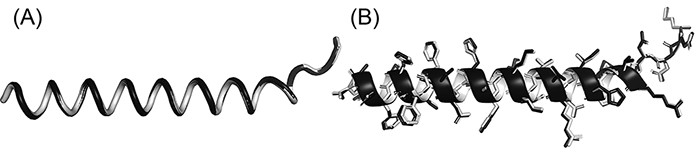 Database (Oxford), Volume 2023, , 2023, baad018, https://doi.org/10.1093/database/baad018
The content of this slide may be subject to copyright: please see the slide notes for details.
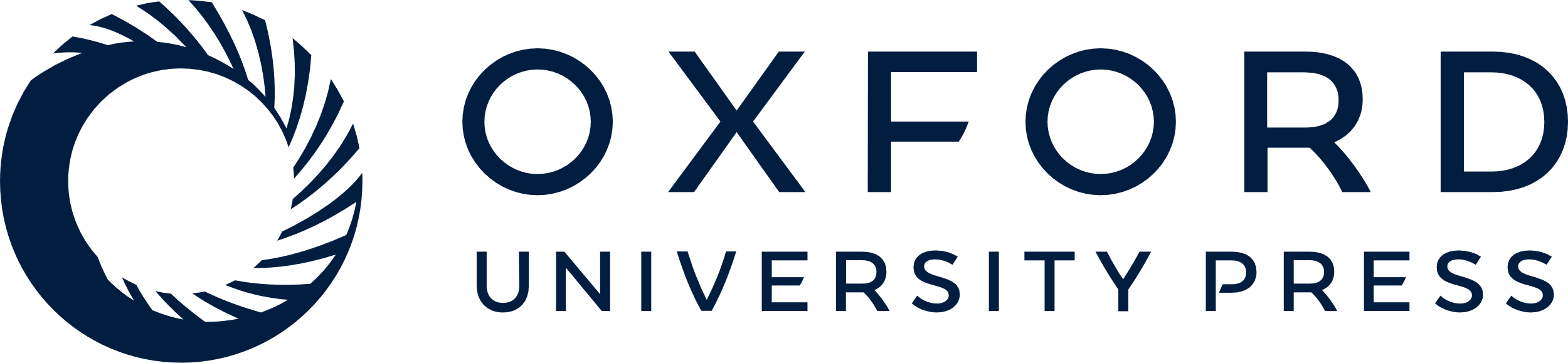 [Speaker Notes: Figure 3. Superimposition between the original structure (black) and after PDC lossy compression (white). (A) Cα structure. (B) Full-atomic structure of Leader peptide SpeFL from E. coli (UniProt ID: P0DTV7), which is the protein with the worst Cα MAE (Cα MAE = 0.104 Å; non-Cα MAE = 0.193 Å) among all proteins in the E. coli benchmark dataset (average MAE = 0.094 and 0.167 Å for Cα and non-Cα atoms, respectively).


Unless provided in the caption above, the following copyright applies to the content of this slide: © The Author(s) 2023. Published by Oxford University Press.This is an Open Access article distributed under the terms of the Creative Commons Attribution License (https://creativecommons.org/licenses/by/4.0/), which permits unrestricted reuse, distribution, and reproduction in any medium, provided the original work is properly cited.]